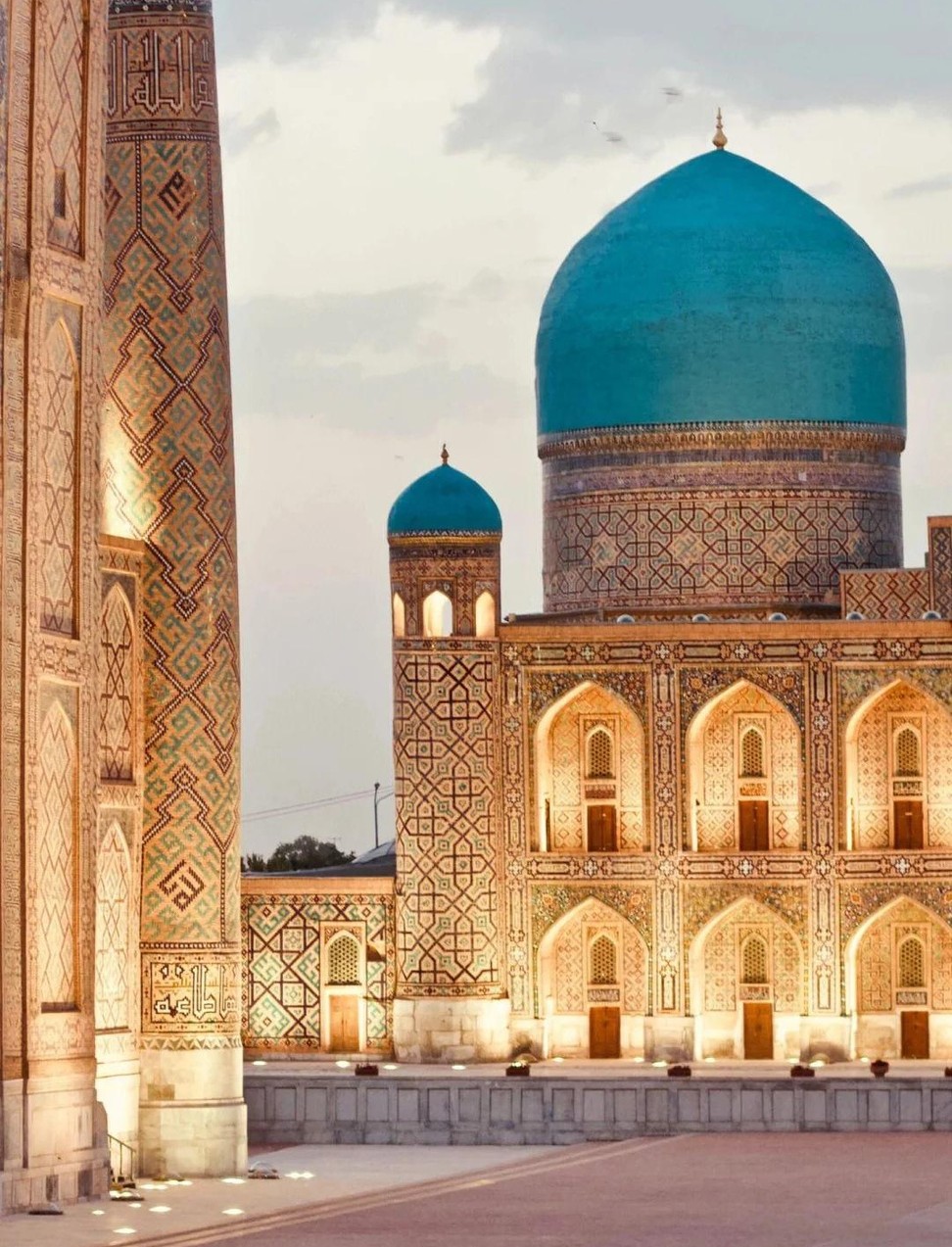 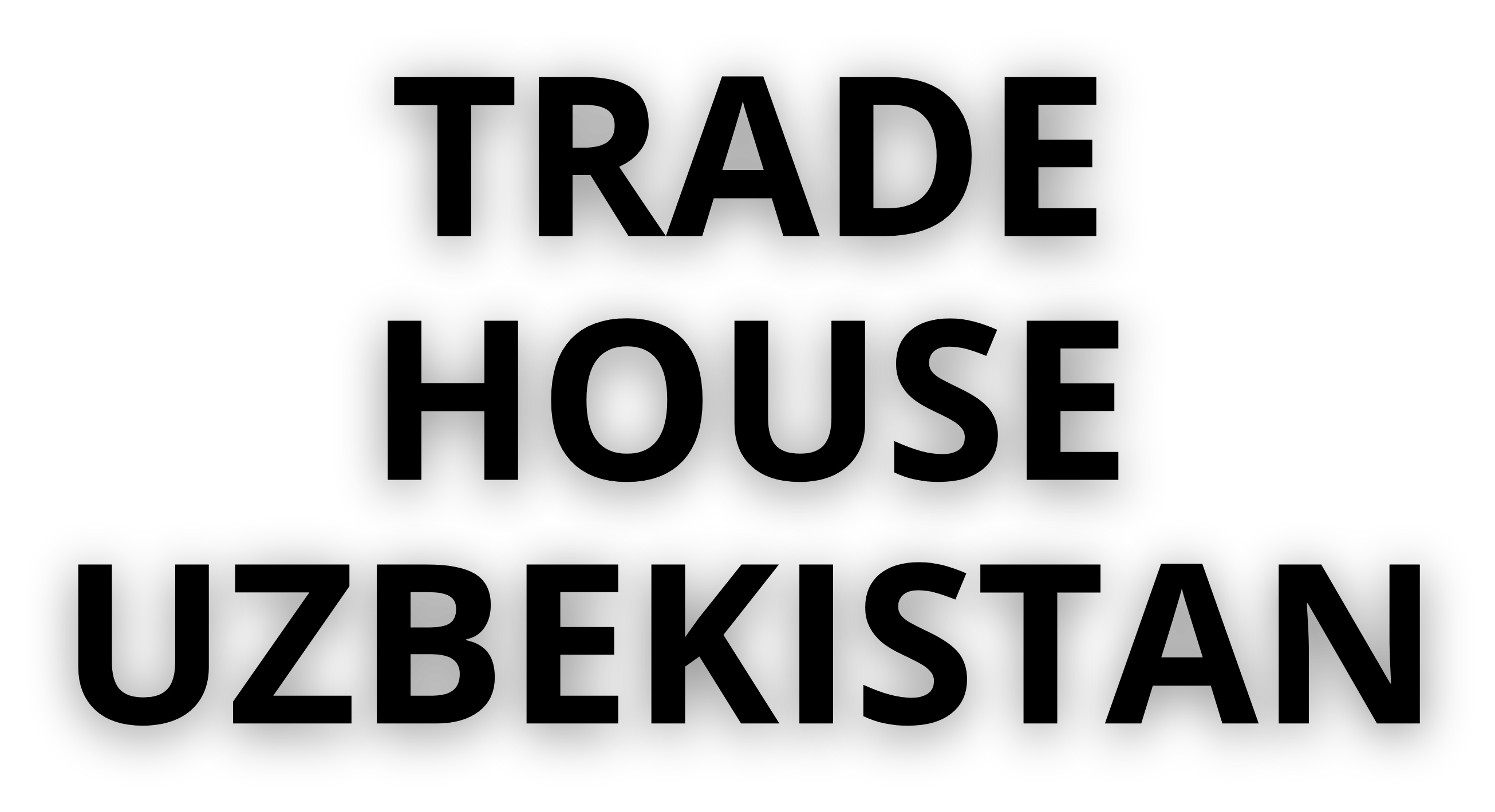 CEO - Vladimir Galperin
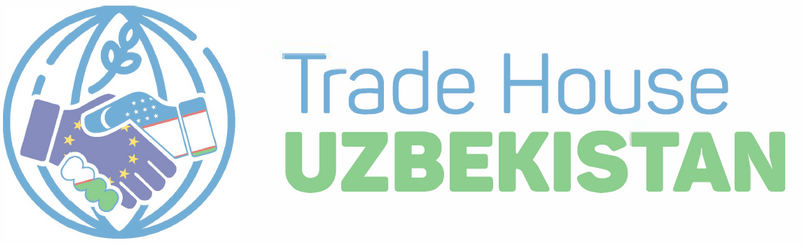 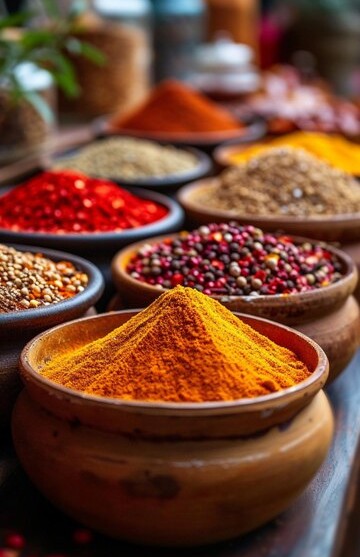 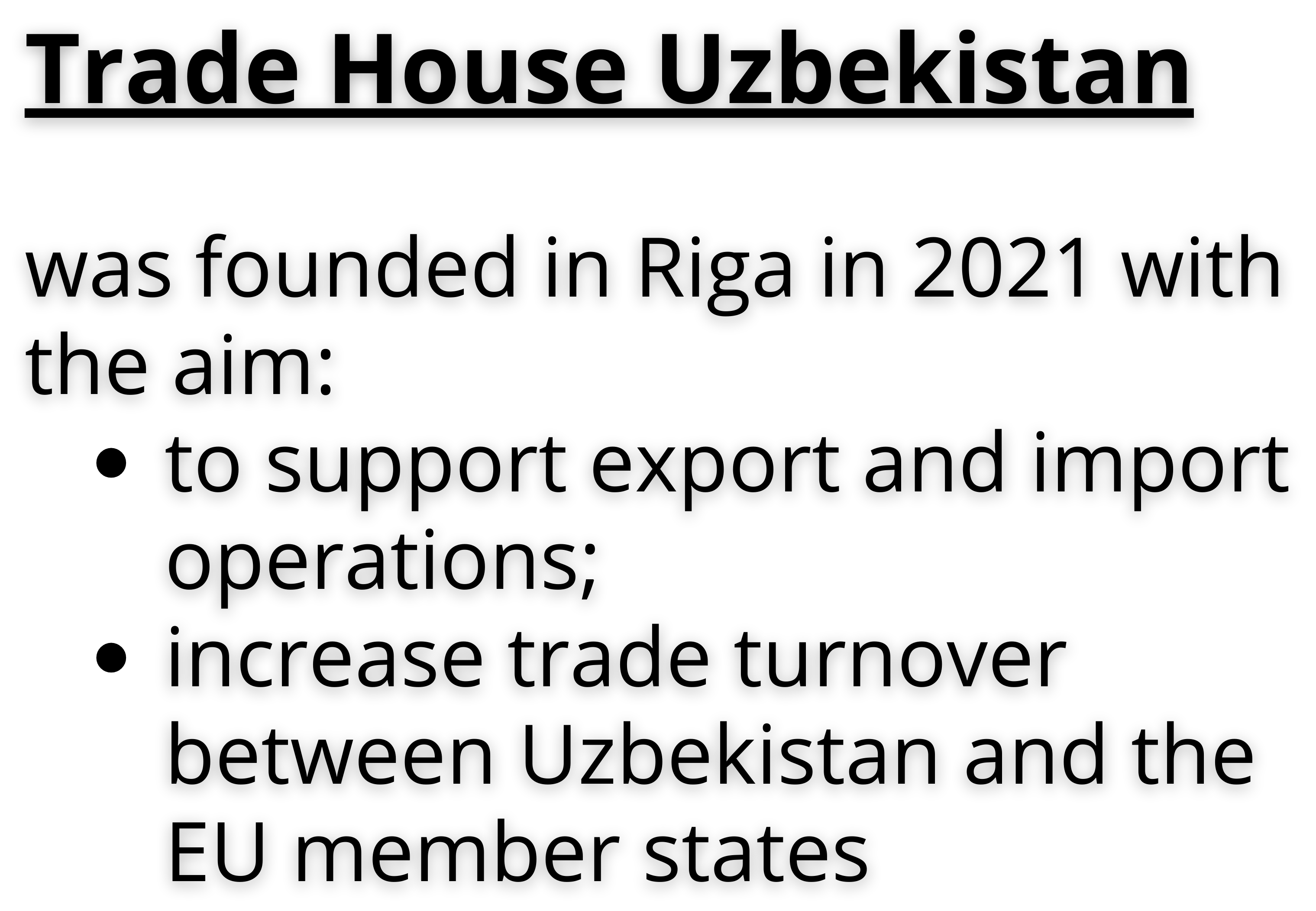 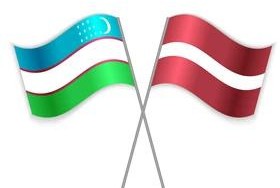 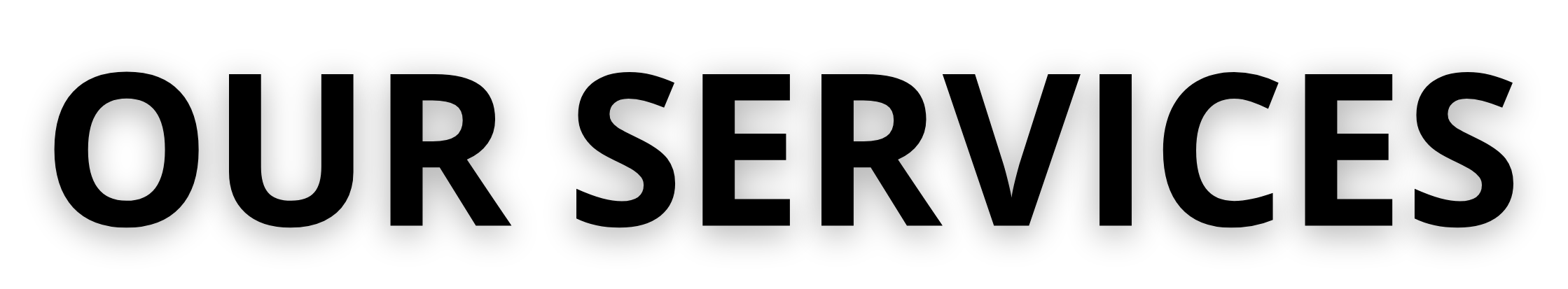 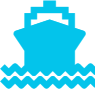 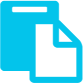 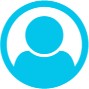 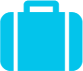 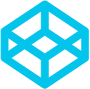 Logistics  services
Services of a  personal sales  manager
Warehousing  facilities
Certification  & Legal  assistance
Support of  export and  import
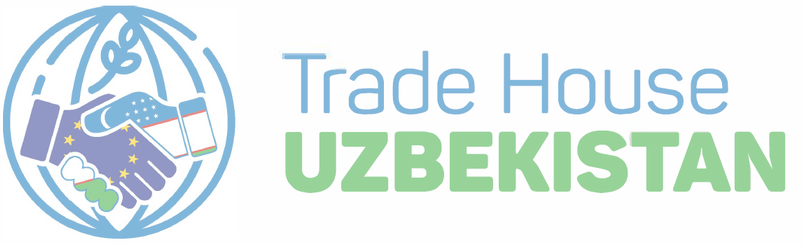 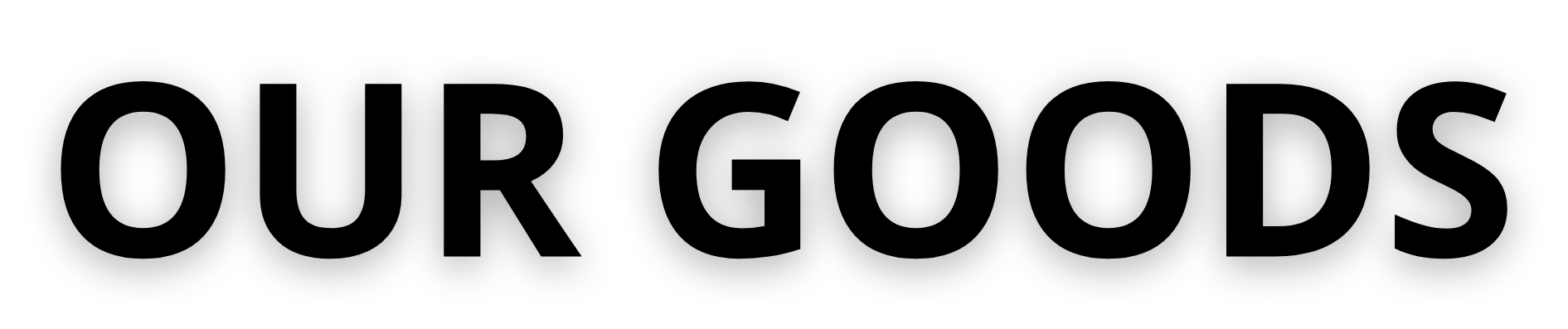 CERAMICS
CAST IRON PRODUCTS
ALCOHOL
AGRICULTURAL  PRODUCTS
NUTS & DRIED FRUITS 
SPICES
MINERAL  FERTILIZERS
TEXTILES
NITRILE GLOVES
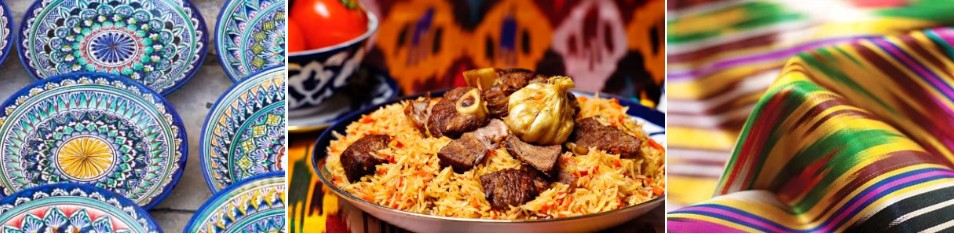 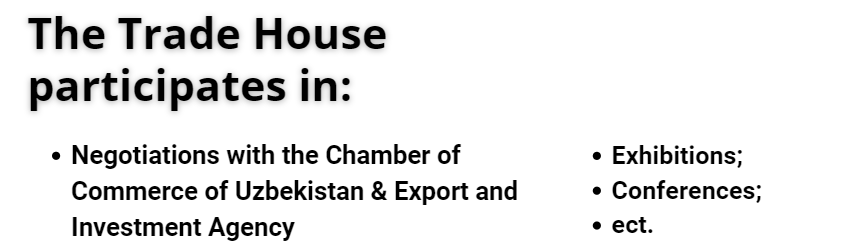 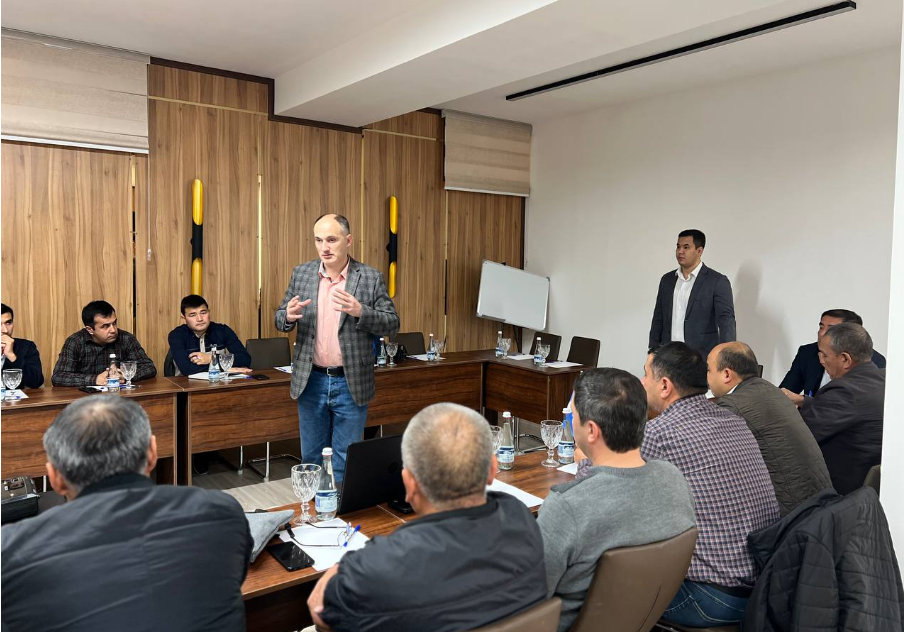 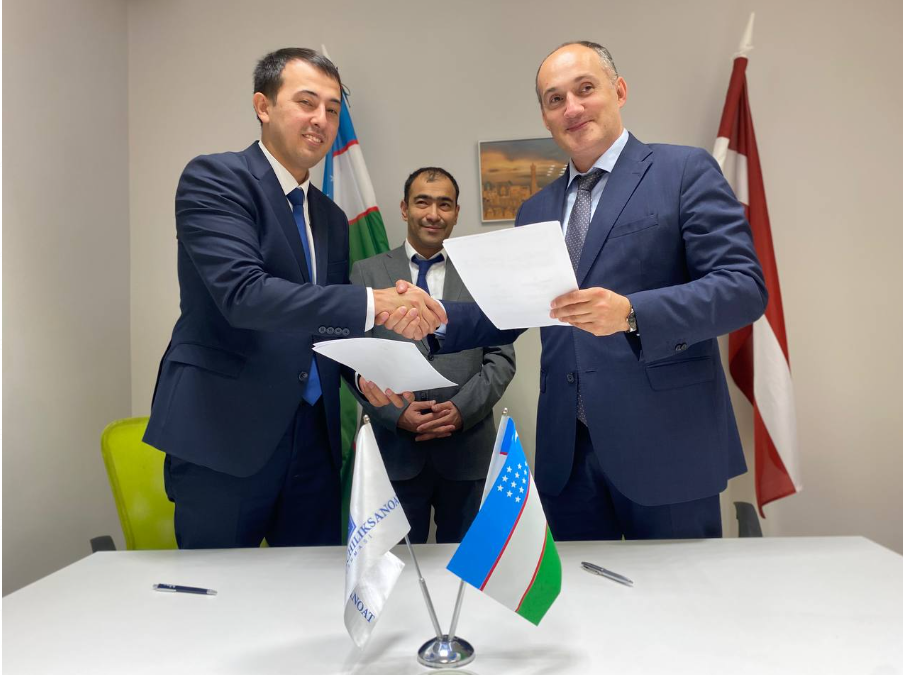 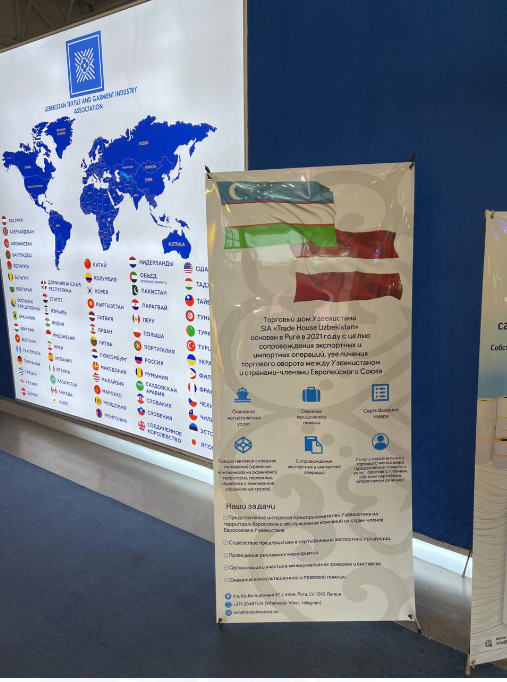 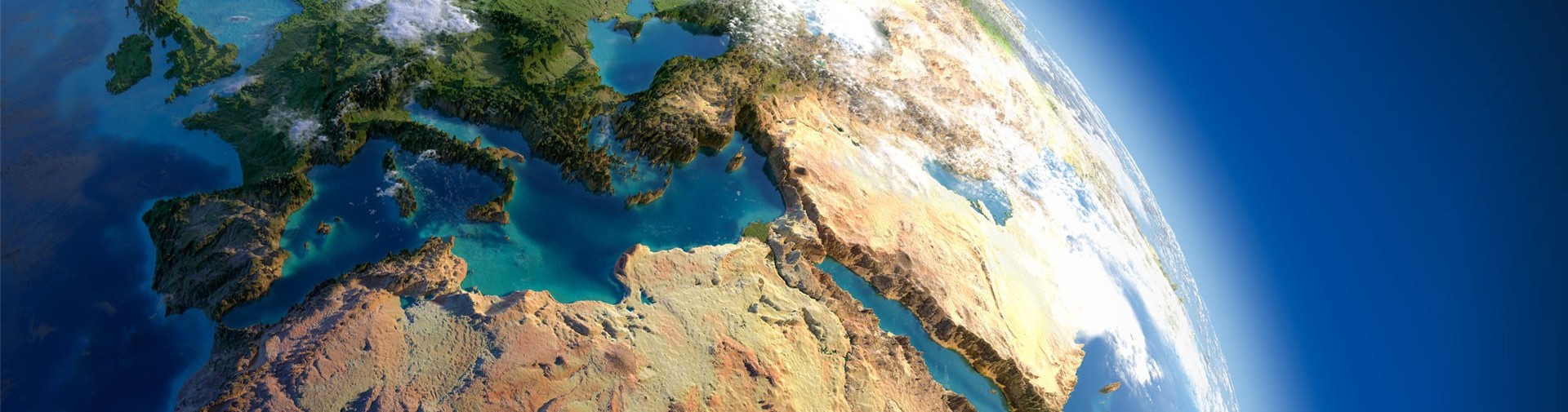 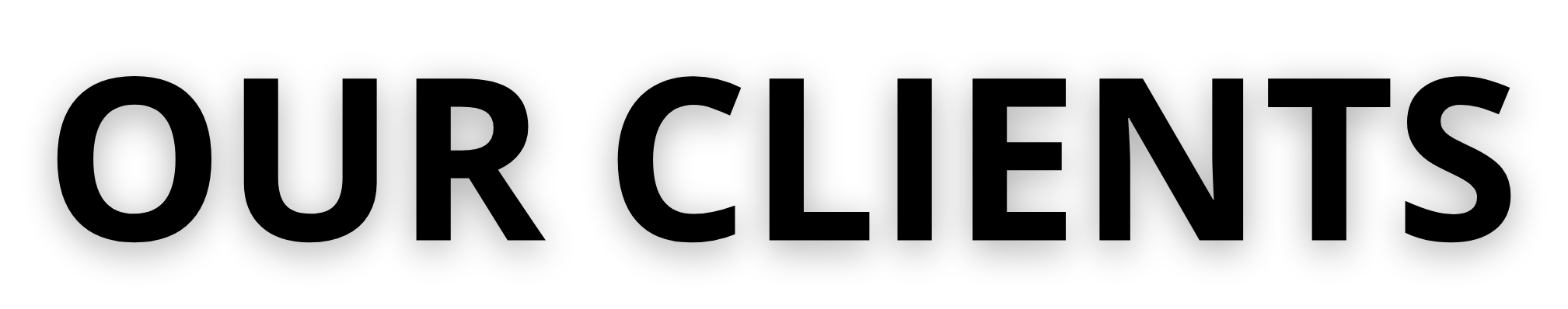 LATVIA
SWEDEN
ROMANIA
GERMANY
NORWAY 
UKRAINE
BULGARI
MOLDOVA
FINLAND
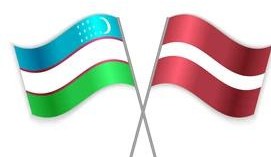 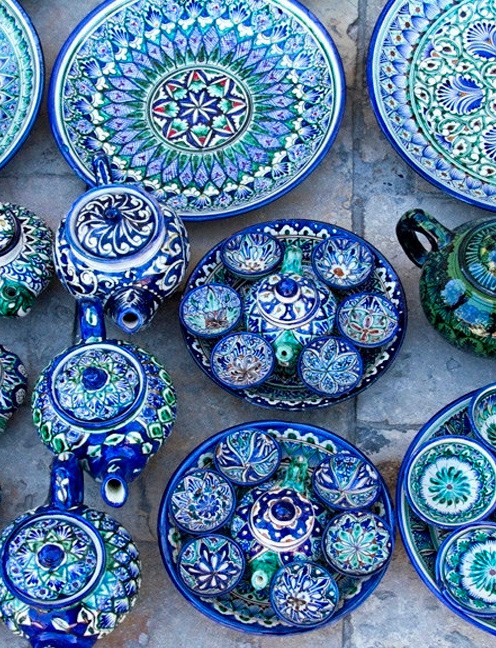 Thank you for attention!
CONTACT US
Kr. Valdemara str.37, Riga
+371 20313141
info@tradehouseuz.eu
www.tradehouseuz.eu
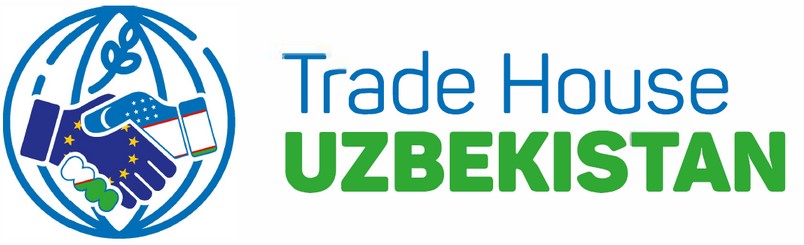